Laurea in SCIENZE DELL'educazione
Insegnamento di Pedagogia INterculturale
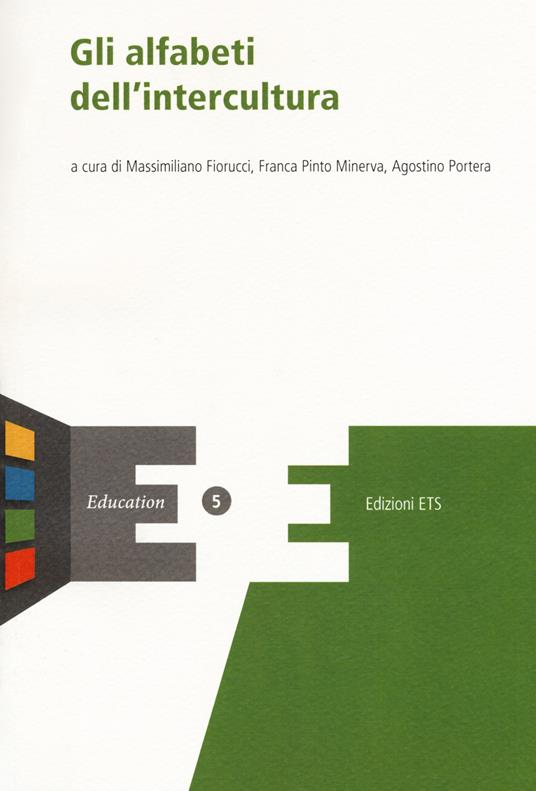 RIFUGIATI
di Marco Catarci
Agnese Cagnato
Margherita Muser
Ped.Interculturale 2022
[Speaker Notes: Il titolo deve essere specifico e diretto. Usare il sottotitolo per fornire il contesto specifico del discorso.
-L'obiettivo è quello di attirare l'attenzione del gruppo di destinatari tramite una citazione, delle statistiche allarmanti o un evento particolare.  Non è necessario includere questi elementi nella diapositiva.]
Accoglienza
Lo straniero, al quale sia impedito nel suo paese l’effettivo esercizio delle libertà democratiche garantite dalla Costituzione italiana, ha diritto d’asilo nel territorio della Repubblica.  
(Costituzione della Repubblica Italiana, art.103)
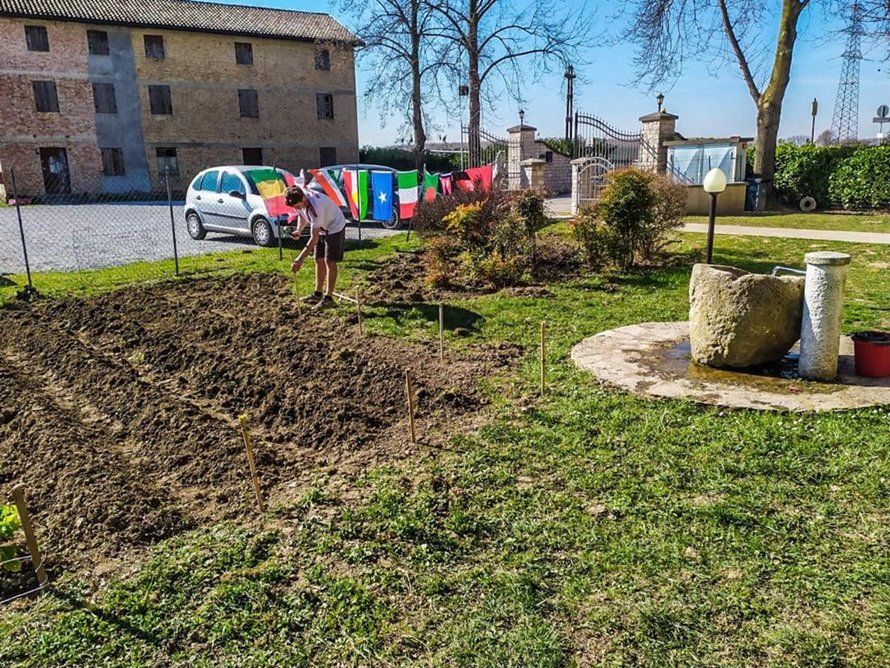 Ped.Interculturale 2022
Rifugiato e richiedente asiloConvenzione di Ginevra, 1951
Il richiedente asilo è un cittadino straniero che ha presentato richiesta di protezione ed è in attesa di ricevere risposta.

Il rifugiato è colui che temendo a ragione di essere perseguitato per molteplici motivi si trova fuori del Paese di cui è cittadino e non può o non vuole, a causa di questo timore, avvalersi della protezione di questo Paese. È colui che chiede protezione ad un Paese al di fuori del territorio del quale ha la cittadinanza.
Ped.Interculturale 2022
[Speaker Notes: Usare i punti delle informazioni generali per aggiungere dettagli particolari o utili per la comprensione del contesto del discorso.
-Non leggere questi punti principali dalla presentazione PowerPoint, ma elaborarli durante il discorso.]
La funzione dell’educazione permanente
Attivazione delle risorse personali dell’utente
Individualizzazione del percorso di inserimento sociale
Valorizzare le precedenti esperienze e ricontestualizzare le competenze già acquisite, in vista dell’acquisizione di nuove.
Ped.Interculturale 2022
[Speaker Notes: Il titolo del 1° punto principale deve essere chiaro e conciso.  Ogni prova fornita deve essere riepilogata chiaramente e corredata da citazioni corrette.  Non basta semplicemente leggere la prova, occorre elaborarla quando necessario.  
[Digitare le note per l'elaborazione qui]
Passare al 2° punto principale e alla diapositiva successiva con un effetto di transizione.]
I molteplici bisogni del soggetto
L’analisi dei bisogni rappresenta il punto di partenza per la progettazione formativa.
Bisogni informativi: consistono nella necessità di essere sostenuti alla conoscenza dei servizi territoriali, e conseguente accesso ad essi. 
Bisogni di inserimento lavorativo: essere accompagnati nell’inserimento professionale.
Bisogni di sviluppo e promozione socio-professionale: scarsa occupabilità dei soggetti, verso la quale vanno indirizzate azioni di accompagnamento nella progettualità professionale.
Bisogni culturali: l’acquisizione di forme e modelli del nuovo contesto d’inserimento.
Ped.Interculturale 2022
Gli interventi a favore dei rifugiati
Bisogna consentire al soggetto di sviluppare una consapevolezza rispetto al proprio bisogno. 
Intervento volto all’acquisizione di competenze linguistiche
Competenze tecniche e professionali
Formazione per la possibile occupazione futura
Riconoscimento e ricontestualizzazione delle competenze
Ped.Interculturale 2022
Importante ulteriore aspetto: rielaborazione delle esperienze traumatiche vissute
Costruzione delle basi per un’inclusione sociale nel nuovo contesto di vita
Tutti i soggetti devono aver la possibilità di svilupparsi e realizzarsi
Conclusione
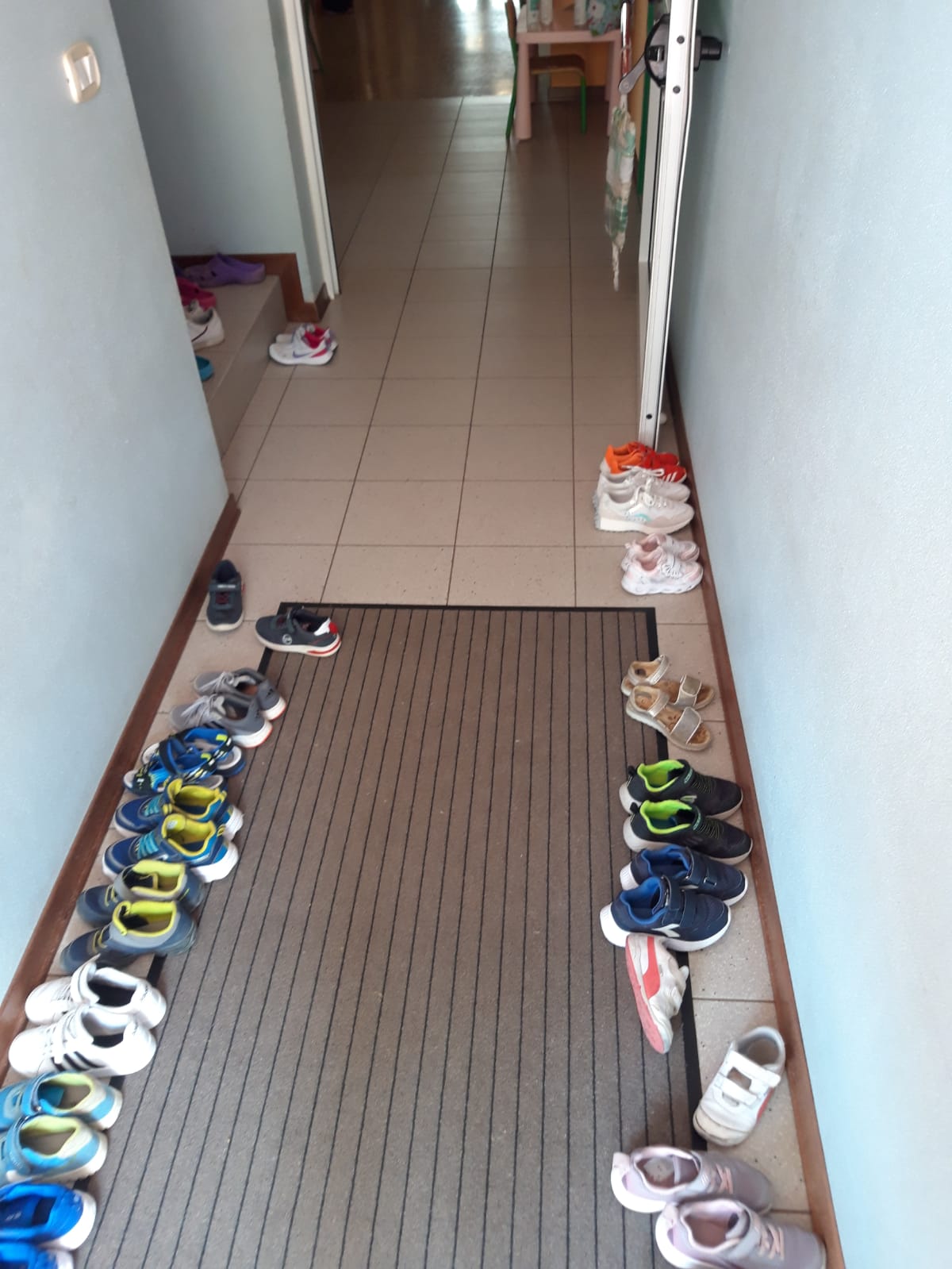 Ped.Interculturale 2022
[Speaker Notes: Il titolo del 1° punto principale deve essere chiaro e conciso.  Ogni prova fornita deve essere riepilogata chiaramente e corredata da citazioni corrette.  Non basta semplicemente leggere la prova, occorre elaborarla quando necessario.  
[Digitare le note per l'elaborazione qui]
Passare al 2° punto principale e alla diapositiva successiva con un effetto di transizione.]